Minds On – Check In
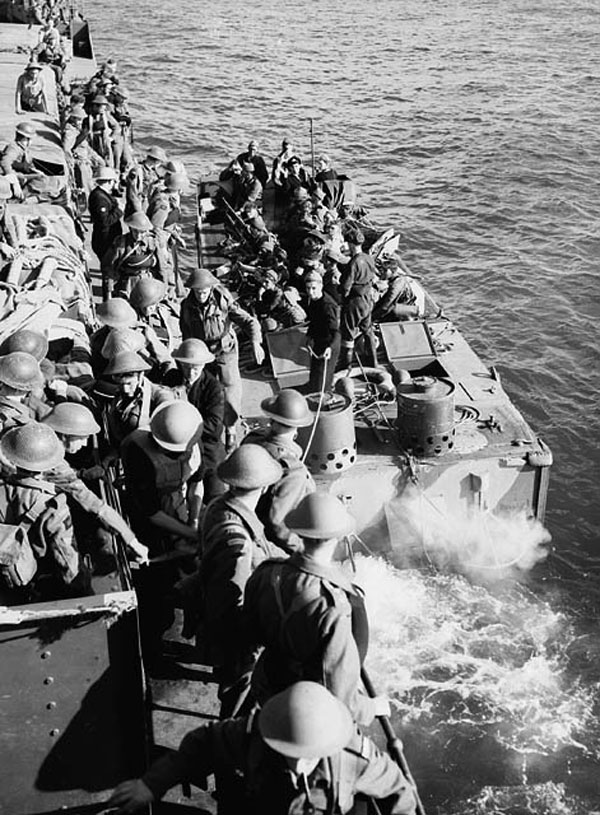 If you were a soldier in the following picture, what are thinking right now? Bear in mind you’ve been away from home for several years, have not seen any action other than training, and you know the German military is very fortified.
1. How would you rate the Historical Sig. of each battle from yesterday?
2. What are 3 things you remember about the Dieppe raid?
3. Can the way we view an event of the past change over the years? Can that change be meaningful?
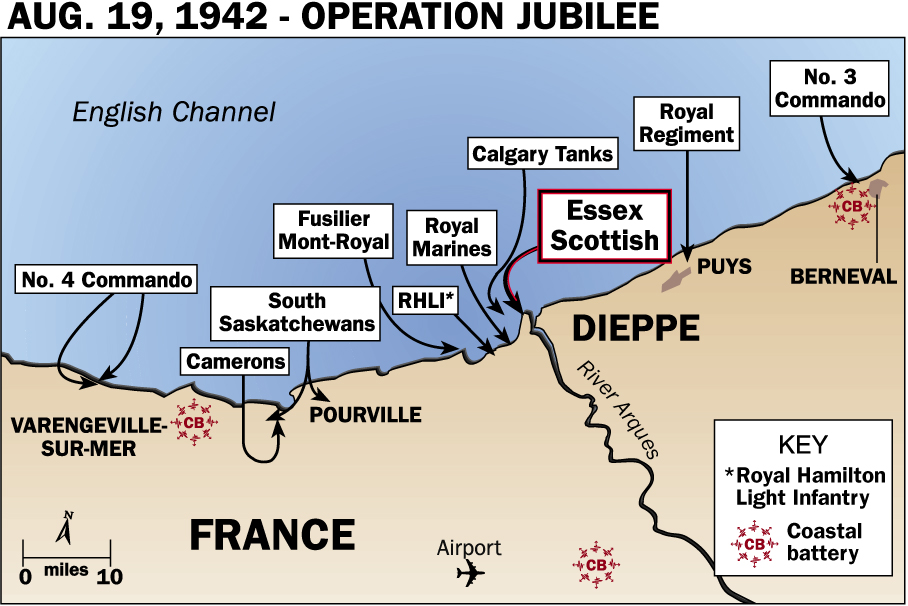 Primary Source Picture Analysis
Based on what you learned yesterday and what we just talked about put the pictures you receive in order. With your group be able to describe the events of the Dieppe Raid to match your order.
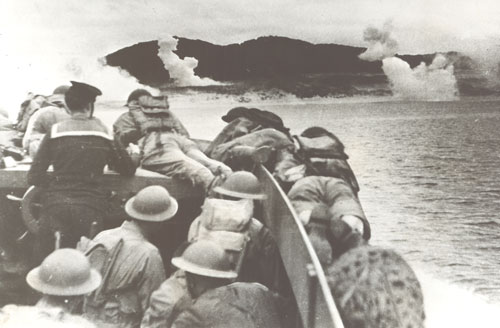 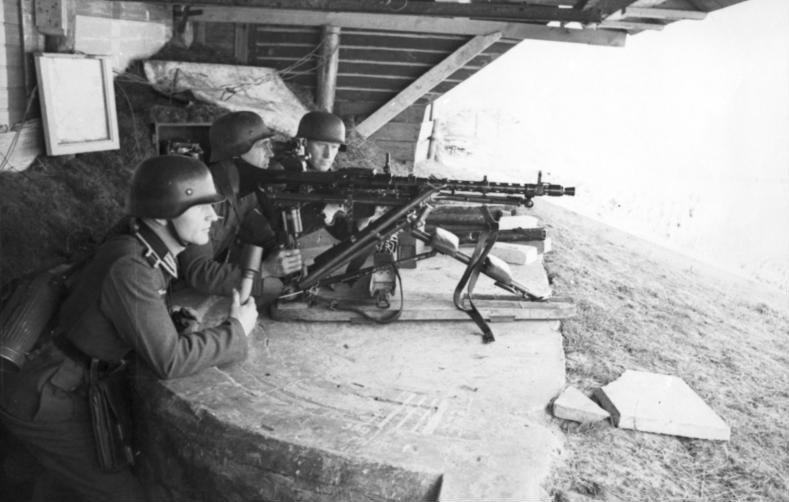 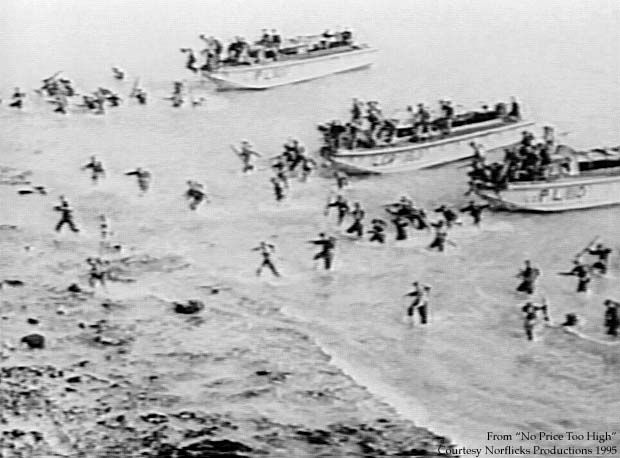 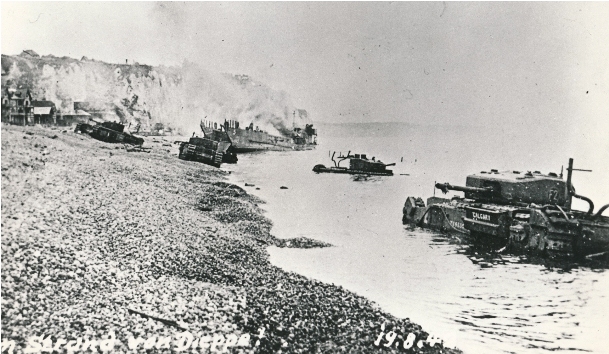 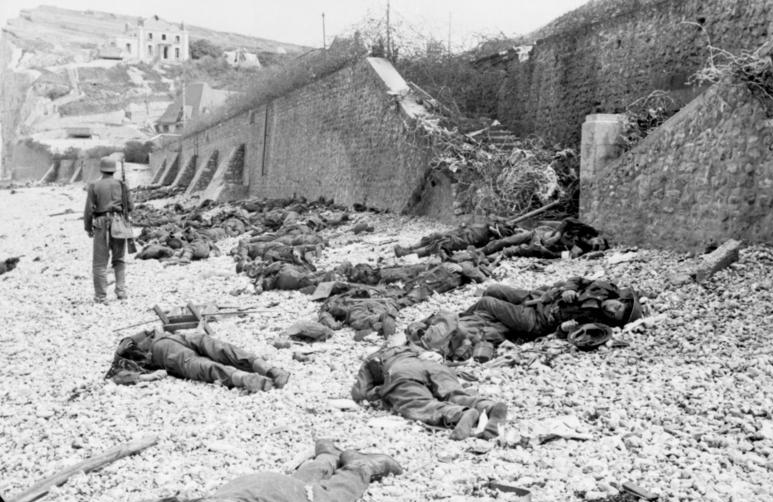 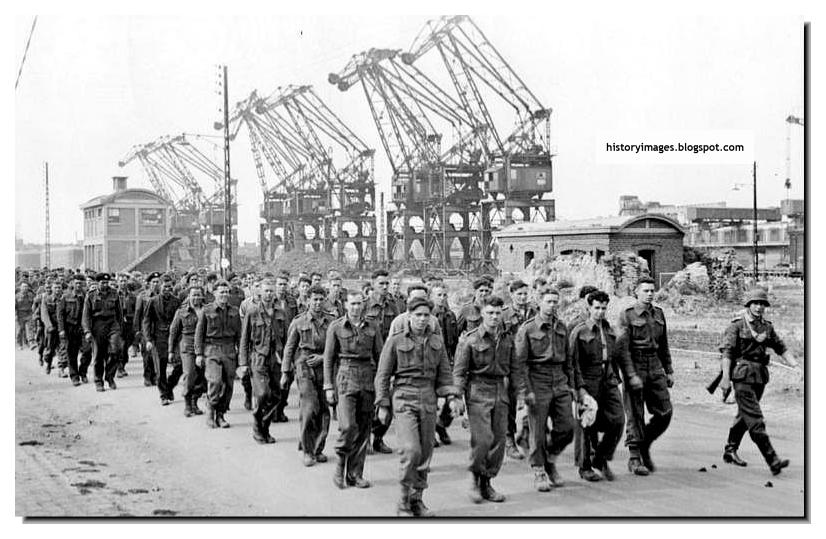 Primary Source Article Analysis
Read the article provided to you as a group. As you read, somebody highlight the statements that appear to be overestimations on the role/importance of Dieppe.
DIEPPE – THEN AND NOW
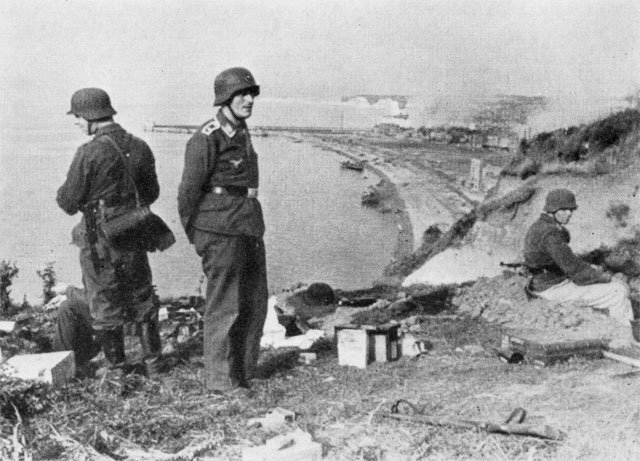 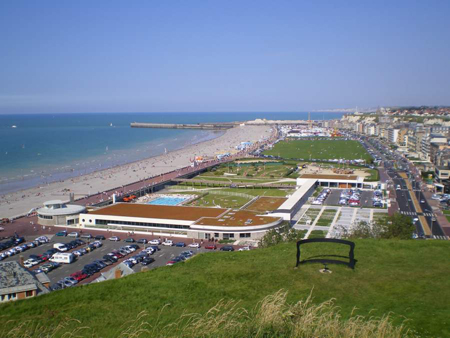 Dieppe Uncovered: Documentary
1. Set up the following chart in your notebook and take notes while watching the documentary:
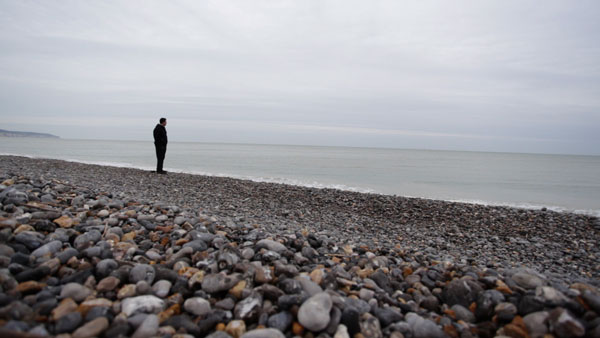